Symposium: How to manage children and adolescents with mental health problems (2)
Sue Hawkridge: Behavioural problems
Bernice Castle: Struggling academically
Lee Theron: Substance abuse
Management of behavioural problems
Sue Hawkridge
Principal Specialist: CAMHS Metro East
Department of Psychiatry, Stellenbosch University
E-mail: smh@sun.ac.za
Meaning what, exactly?
Infants: Excessive crying, irregular sleep patterns, fussy feeding, hard to soothe, “colicky”
Toddlers & preschoolers: Oppositionality, tantrums, power struggles, separation issues
Prepubertal: Dissatisfied, disobedient, always in conflict, unpopular, dishonest, “cheeky”
Adolescence: Rebellious, sex & substances, neglecting school work, moody, aggressive, risk-taking behaviour

BEHAVIOUR MEANS SOMETHING…
Causes?
Normal developmental stage
Temperament/temperamental mismatch
Reaction to external stressors
General medical condition
Inappropriate parenting
Parental psychopathology 
Psychiatric disorder in the child
Developmental stage
Infancy: Adaptation to child’s routine by parent, reduction of anxiety in parent(s)
Toddler: Basic job description – autonomy
Preschooler: Separation issues, sibling rivalry
Prepubertal: Negotiating success/failure/status
Adolescence: Peer group primacy, separation from parents, individuality, romantic relationships, future plans
Sibling rivalry
Aggression towards sibling(s)
Feelings of displacement
Perceptions of favouritism
Need of any child to feel “special” & “best-beloved”
Formulation and acceptance of underlying feelings, reassurance, establishment of “fair” rules, alternative methods of communication
Temperament
Biological regularity – sleeping/eating/etc.
Activity level
Approach/withdrawal
Adaptability
Threshold and intensity of response
Mood quality
Distractibility, attention span and perseverance
External stressors
Unmet basic needs: food, shelter, contact
Under-/over-stimulated/uncontained
Loss of attachment figures/parental conflict
Chaotic household/inconsistent discipline
Abuse (physical, sexual or emotional)
Inappropriate/inadequate educational system
Community instability/violence
General medical conditions
Intrinsic to disorder/treatment/reaction
Chronic hunger/illness with fatigue & irritability
Anxiety-provoking illnesses: cardiac, respiratory
“Disfiguring” conditions: fear & anger 
Endocrine disorders
CNS disorders: e.g., delirium, seizure disorders 
Substance/medication-induced
Parental pathology
Ignorance/cognitive impairment: inappropriate expectations
Personality pathology: especially cluster B
Substance abuse
Mood disorders
Anxiety disorders
Psychosis
Some parents aren't quite up to it!
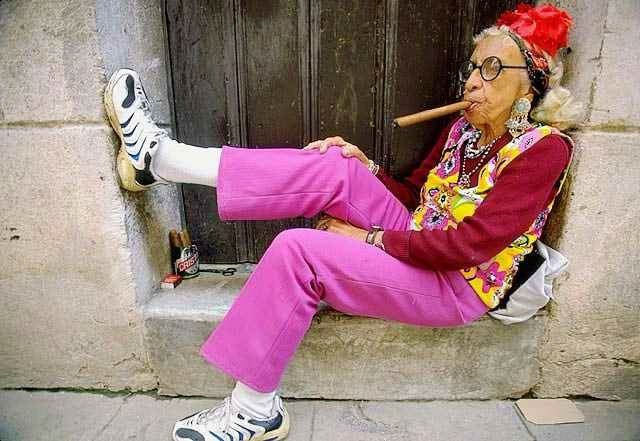 Psychiatric disorders in the child
Reactive attachment disorder
Developmental disorders: global, specific and pervasive
Disruptive behavioural disorders
Anxiety disorders, especially PTSD
Mood disorders
Eating disorders
Psychotic disorders
Attention deficit / hyperactivity disorder
Impaired attention and concentration
Excessive motor activity level
Impulsivity
Difficulties at home and school
Disciplinary conflicts
Negative spiral
Self esteem damage in child and parents
Appropriate treatment may improve all facets
Definitely not my dog...
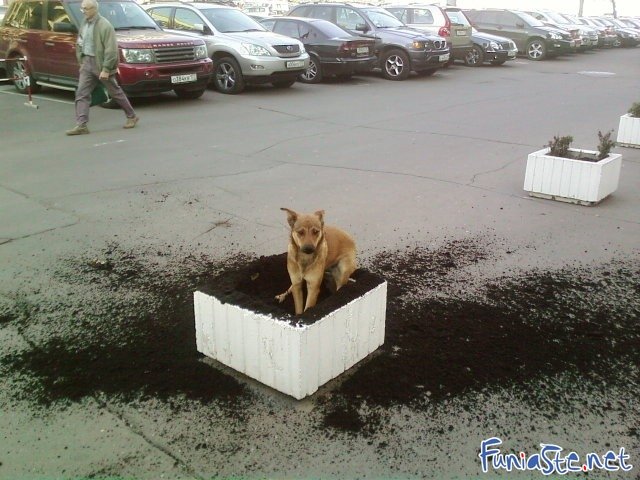 Oppositional defiant disorder
Argumentative, resentful and unhappy
Often provoke conflict
Unpopular and feel unloved
Disobedient “on principle”
Frequently dysthymic/depressed
Family approach usually helpful; may need individual treatment for comorbid disorders
Creative oppositionality?
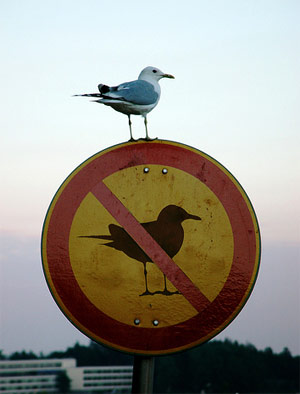 Isolated antisocial symptoms
Stealing: “comfort” stealing, “buying” friends, feelings of deprivation
Truanting: learning disorders, anxiety disorders, school-related stressors, etc.
Arson: curiosity, mental retardation, conduct disorder
Vandalism: peer group pressure, anger, envy
Conduct disorder
Violation of major societal norms
Vulnerable to depressive disorders and substance abuse
Often comorbid learning disorders
Usually severe family pathology present
Early psychosocial intervention is crucial 
Management of comorbidity
“Paediatric Bipolar disorder”
Very difficult diagnosis to make in prepubertal children
Use of second generation antipsychotics and mood stabilisers widespread in USA for children with severely disruptive behaviour – limited efficacy and significant adverse effects
Danger of overlooking other pathology or family issues
Bipolar disorder does occur in a small number of children and a larger number of adolescents, and requires psychiatric assessment and management
General principles
Thorough medical and developmental history
Ascertain onset, extent and course of symptoms
Identify medical and/or psychiatric conditions and manage/refer appropriately
Identify parental psychopathology and manage/refer appropriately
Identify family process problems and refer
The hazards of a non-holistic approach
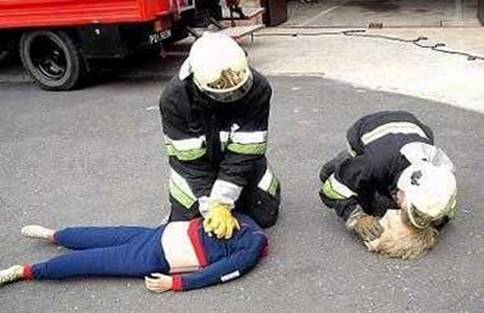 Medication in behavioural disorders
Not as first line treatment except for methylphenidate in children with clear AD/HD
Specialists may use antipsychotic medications and/or mood stabilisers as a last resort in behavioural disorders
Prescription of an antipsychotic medication as a first line treatment for a disruptive child is not good practice
Significant adverse effects require strong clinical grounds for use, an acceptable evidence base in that specific disorder in that specific age group, and a favourable risk:benefit ratio
After accurate assessment and diagnosis, first line of treatment is referral to good parenting skills resource unless medication is strongly indicated
Stimulant treatment of AD/HD
Methylphenidate regarded as a first line treatment (MTA study) but...
MUST be part of multimodal management if at all possible
Assistance of clinical psychologist, education professionals, occupational therapist, parenting skills counsellors, other mental health professionals for parents if needed
Cardiovascular concerns: increased risk of sudden death in younger patients as well as older
Substance abuse: risk mediated by conduct disorder
Growth retardation: remains a concern – monitoring
Long acting formulations usually preferred
Non-stimulant treatment of AD/HD
Atomoxetine
Other adrenergic agonists: clonidine etc
Efficacy in AD/HD symptom reduction, longer onset time, also has cardiovascular side effects
Alternative/”natural” medications – evidence base is still scanty
Use of antipsychotic medications in behavioural disorders
Not the first line treatment in any accepted protocol
Most evidence is in children with developmental disorders
Some evidence for reduction of impulsive aggression, not premeditated aggressive behaviour
Serious concerns around rapid-onset metabolic side effects: 
lipograms, glucose metabolism, weight increase
Hyperprolactinaemia/neuroleptic malignant syndrome
Cognitive effects
If regarded as necessary, should be used in consultation with child psychiatrist if possible
Mood stabilisers in behavioural disorders
Only with adequate evidence of a mood disorder (bipolar disorder, severe depression) or impulsive aggression associated with PTSD
Side effect profiles cause for concern:
Valproate – hepatic dysfunction, ?polycystic ovary syndrome
Lamotrigine – dermatological
Lithium – renal and thyroid
Alternatively...
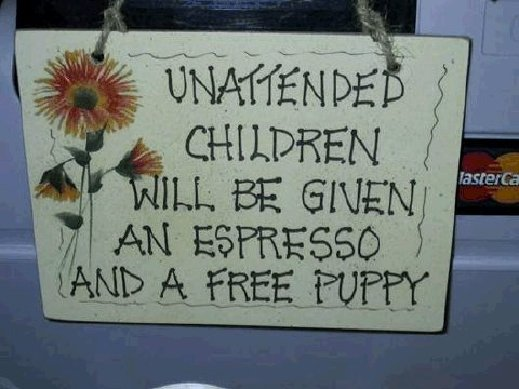 Or...
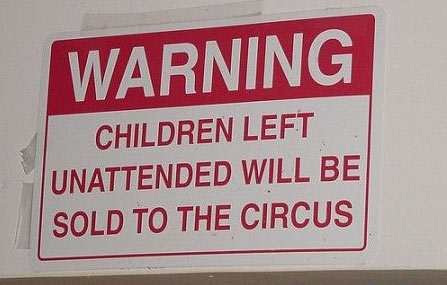